Zorgkantoren: GGZ in de Wlz 2021
november 2019
Inhoud
Rol zorgkantoren

Wat verandert er straks voor cliënten in de Wlz?

GGZ in de Wlz

Keuzes voor cliënten
2
Rol zorgkantoor
Uitvoeren Wlz voor cliënten in de regio met Wlz-indicatie:

Klantadvies, bemiddeling en ondersteuning  

Inkopen van voldoende, doelmatige en kwalitatief goede zorg (ZIN)

Persoons gebonden Budget (PGB) 

Aansluitend bij behoefte van de cliënt

=> Voorbereidingen 2020 ggz in de Wlz 2021
3
Onzekerheden
Aantal cliënten is nog onzeker
Onduidelijkheid over positionering behandeling in de Wlz
Afbakening in de zorgprofielen van PGB is onduidelijk en heeft consequenties voor de omvang van de in te kopen zorg
Bekostiging en tarieven nieuwe prestaties onbekend
Macrobudget nog onbekend
Wat verandert er straks voor cliënten in de Wlz
Verschillende groepen stromen in
Andere wet, financieringsstroom zorg krijgen
Langdurig toegang tot de Wlz
Uitgangspunt is zoveel mogelijk cliënten niet hoeven te verhuizen als ze instromen in de Wlz
Zorgkantoor advies/ ondersteuning/ bemiddeling in de zorg wanneer cliënt dit wil 
Eigen bijdrage vanuit de Wlz
Zoveel mogelijk rust creëren

Landelijk traject, regionale en lokale afstemming/communicatie
In voorbereiding goede communicatie en duidelijkheid!
5
GGZ in de Wlz
Zorg in natura:
Formele eisen zorginkoop 
Kwaliteitsuitgangspunten
Inkoopbeleid 2021 gepubliceerd in 2020

Pgb
6
Voorbereiding inkoop GGZ in Wlz
Per 1-1-2021 GGZ instroom in de Wlz
Zorg inkopen in 2020 voor 2021
Formele eisen en kwaliteitsuitgangspunten
Kwaliteitsuitgangspunten = niet gelijk aan formele eisen
Het veld is een kwaliteitskader aan het ontwikkelen dat niet tijdig gereed is
Deze kwaliteitsuitgangspunten willen de zorgkantoren vooruit laten lopen op het kwaliteitskader
Streven is deze uitgangspunten en kwaliteitskader op elkaar te laten aansluiten
Concept komende maanden afstemmen met alle koepels inclusief cliëntvertegenwoordiging  
Zorgkantoren kunnen voor inkoop 2021 gebruik maken van de uitgangspunten
7
Inkoopeisen Wlz 2019 (formele eisen)
Bestuursverklaring 2020
Inschrijving KvK 
WTZi-toelating 
Verklaring omtrent gedrag voor rechtspersonen (VOG RP) 
Statuten van de inschrijvende zorgaanbieder
Aanwezigheid, tenaamstelling en samenstelling cliëntenraad 
Voldoen aan vigerende Governance code Zorg
Kwaliteitskader van de sector/ werkend landelijk erkend kwaliteitssysteem met externe toetsing. Bij de GGZ gaat het om multidisciplinaire richtlijnen en standaarden die betrekking hebben op klanten in de Wlz.
Gedegen bedrijfsadministratie 
Privacybeleid 
Klachtenregeling 
Regeling AO/IC
Polisblad van bedrijfs- en beroepsaansprakelijkheid 
Bijlage 2 Onderaanmerschap en/of 3 Lijst met Zorgkantoren bij de bestuursverklaring 
Vragenlijst IGj voor nieuwe zorgaanbieders
Organisatie-inrichting
Missie en strategie 
Bedrijfsplan 
Financieel plan
Formele eisen
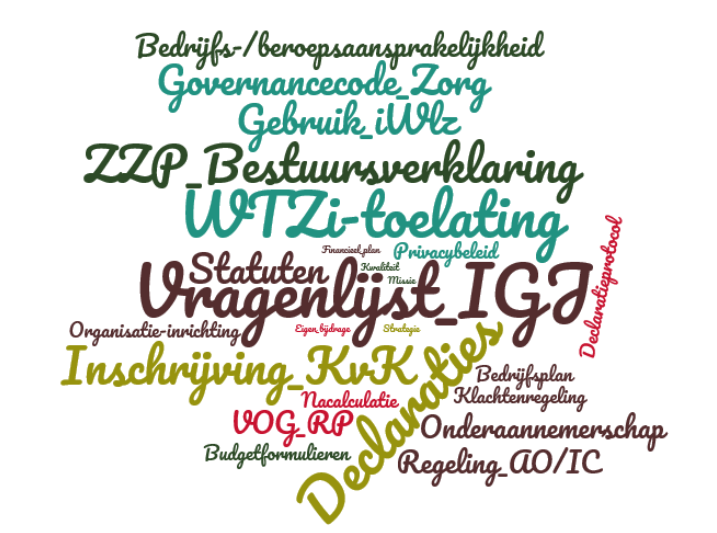 => Voorlichtings-bijeenkomsten vanuit zorgkantoren
KwaliteitsuitgangspuntenDeelonderwerpen
Cliënt
Organisatie
Personeel
Gebouwen en inrichting 
Leren en verbeteren
Cliënt
De cliënt kan zo veel als mogelijk zijn eigen leven bepalen, cliënt en zijn/haar netwerk heeft voldoende invloed op het inrichten van het zorgplan
De aanbieder zorgt ervoor dat de cliënt zoveel als mogelijk kan participeren in de maatschappij
Er is aandacht voor welbevinden en zinvolle invulling van het leven van de cliënt. Er is aandacht voor dagbesteding, eventueel verplicht opnemen in zorg aanbod
Er is een verwanten-/familieraad, deze is geformaliseerd
Beleid op de inzet van ervaringsdeskundige (niet zijnde behandeling)
De cliënt heeft inspraak bij keuze van persoonlijk begeleider
Organisatie
Er is of er komt een regionaal netwerk van samenwerkende organisaties op het gebied kwaliteit maar ook op toegang
Werken met een strategisch en tactisch plan, missie/visie van de organisatie is duidelijk en toegespitst op doelgroep. Aanbieders kennen de aanpalende probleemgebieden en hebben daar visie op. Aanbieders zijn in contact met aanbieders van GZ of V&V
Werken met een zorgplan per cliënt en per groep. Er is een ECD
Er is (indien mogelijk) op herstel gericht beleid (volgens in de sector geldende richtlijnen)
De organisatie neemt verantwoordelijkheid in overleggen om moeilijk plaatsbare cliënten op de meest juiste plaats te kunnen opnemen 
Organisaties sluiten aan bij het bestaande structuren voor crisis
Inrichten van en verantwoordelijk voor coördinatiefunctie
Gebouwen en inrichting
De faciliteit voldoet aan de eisen van de tijd (zo mogelijk te koppelen aan een objectieve norm of keurmerk) en de hygiëne is op orde
De faciliteit is voor zover dat mogelijk is voor de cliënt bereikbaar, de cliënt kan makkelijk naar de sociale omgeving
Hoe borgt de organisatie de veiligheid van het personeel
Hoe geeft de organisatie invulling aan de veiligheid van en gevoel van veiligheid voor cliënten
Organisatie toont aan dat het beveiligingsniveau past bij de doelgroep.
Leren en verbeteren
De zorgaanbieder is een lerende organisatie
Eens in de twee jaar is er een externe visitatie (door een andere organisatie/zorgverlener) waarvan een rapportage wordt opgesteld met ontwikkelpunten voor de onderzochte organisatie
Er is inzicht in door de client ervaren kwaliteit
Persoonsgebonden budget (pgb)
Al bij CIZ aan te geven voorkeur voor zelf zorg regelen met pgb
Aanvraagformulier en budgetplan
Bewuste keuze-gesprek met gewaarborgde hulp 
toetsing pgb vaardigheid
Zorgovereenkomst en zorgbeschrijving opmaken 
Periodiek bezoek door zorgkantoor (huisbezoek)
15
Acties voor 2019-2020
Zorgkantoren handelen zo veel mogelijk via reguliere processen 
Zorgkantoren in dialoog met het veld
Zorgkantoren maken inkoopeisen en voorlopige uitgangspunten zo snel mogelijk bekend  
Bijeenkomsten voor veld en (potentiele) zorgaanbieders ggz Wlz eind 2019/begin 2020
Klantadvies van zorgkantoren zo goed mogelijk van informatie voorzien over keuze mogelijkheden
16